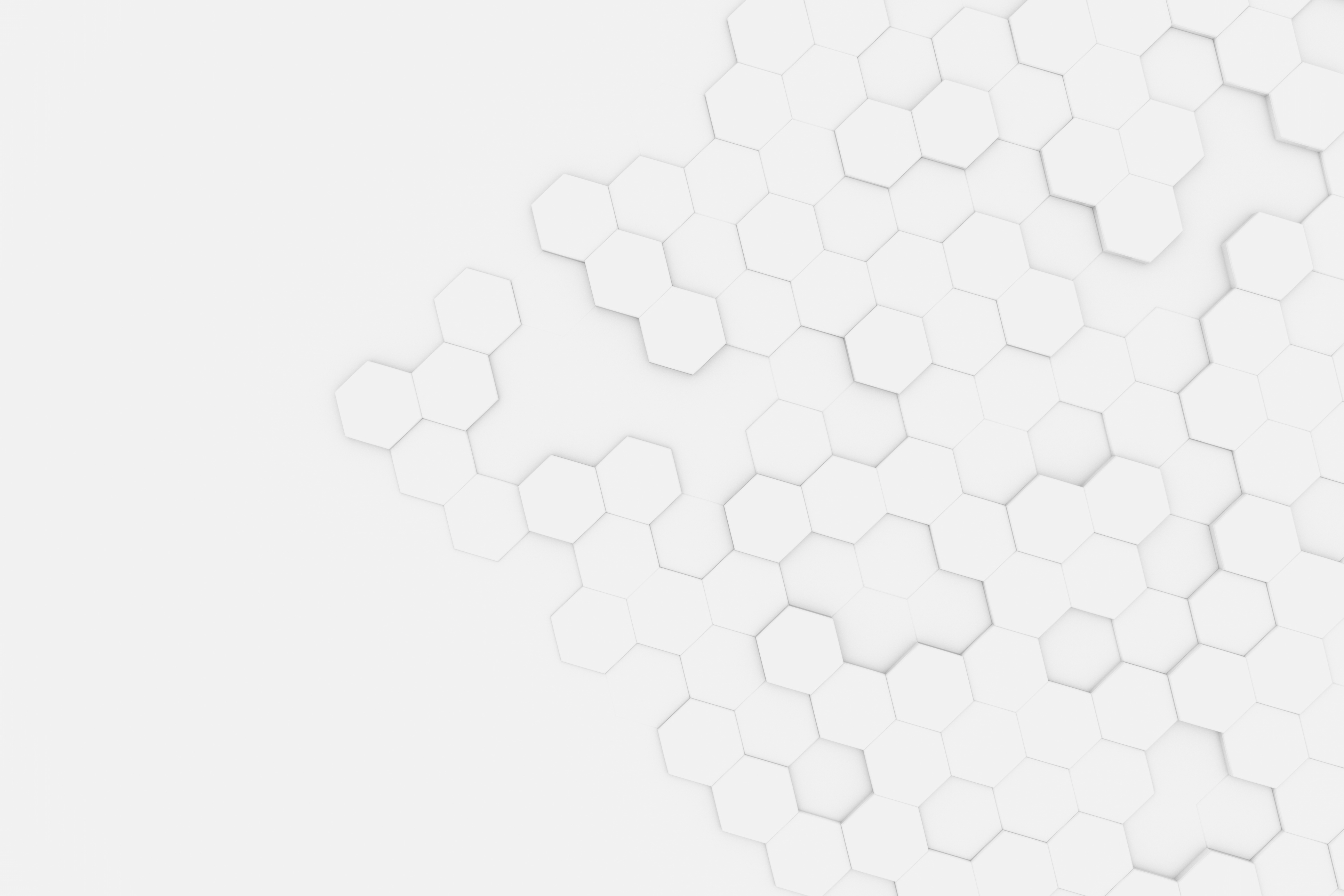 PowerPoint RACI Matrix Template
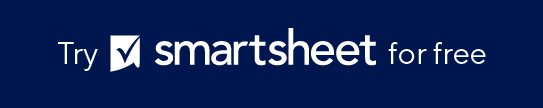 When to Use This Template: Use this template to define and clarify roles and responsibilities in a project to ensure that each task is assigned to the appropriate team members. 
Notable Template Features: This template lists each task alongside the responsible, accountable, consulted, and informed (RACI) parties. This layout facilitates clear communication and accountability within the team, and it helps ensure that everyone is on the same page regarding their role.
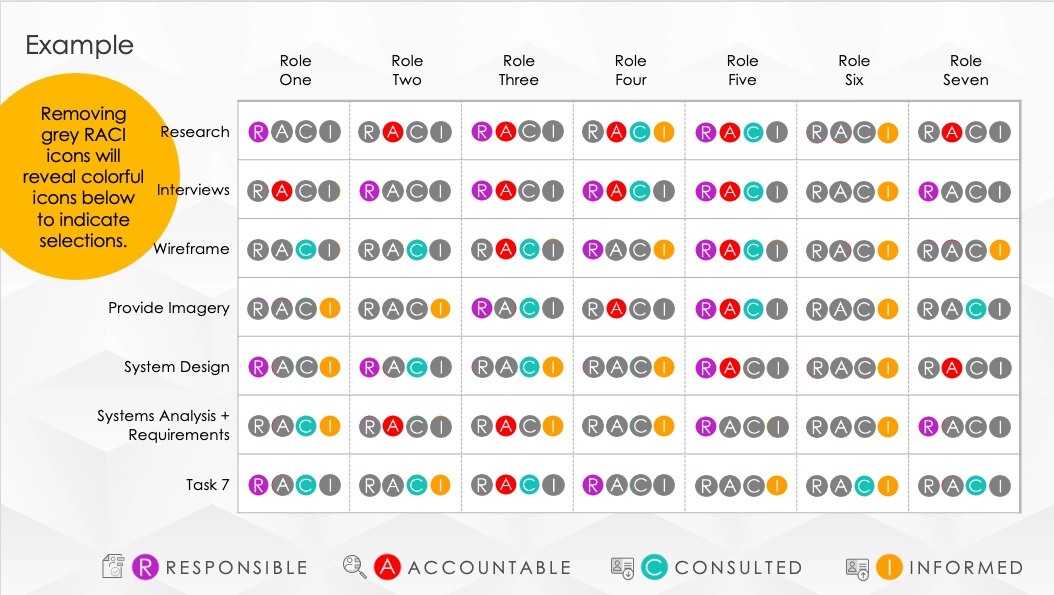 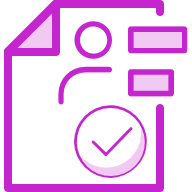 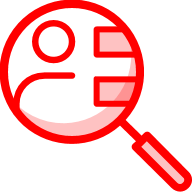 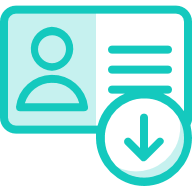 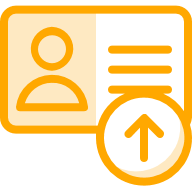 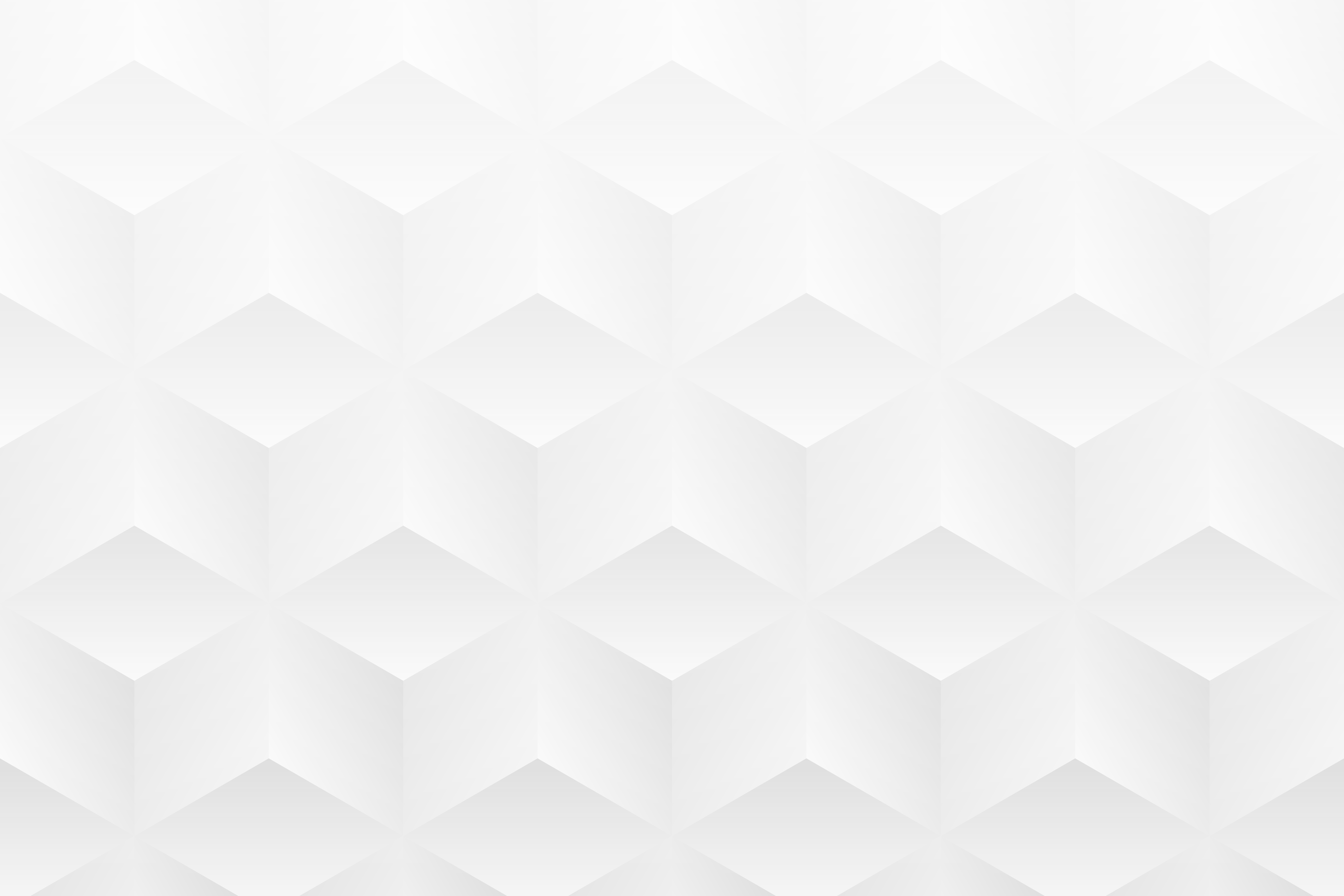 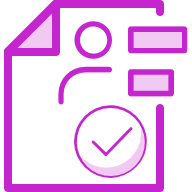 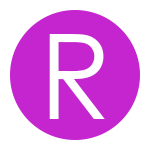 RESPONSIBLE
RACI 
MATRIX
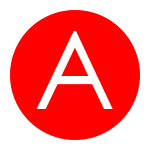 ACCOUNTABLE
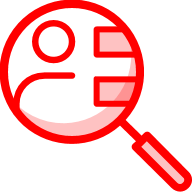 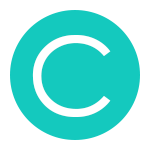 CONSULTED
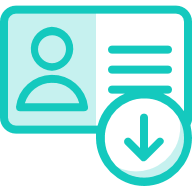 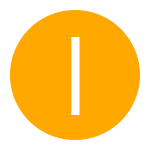 INFORMED
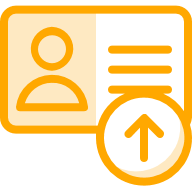 00/00/0000
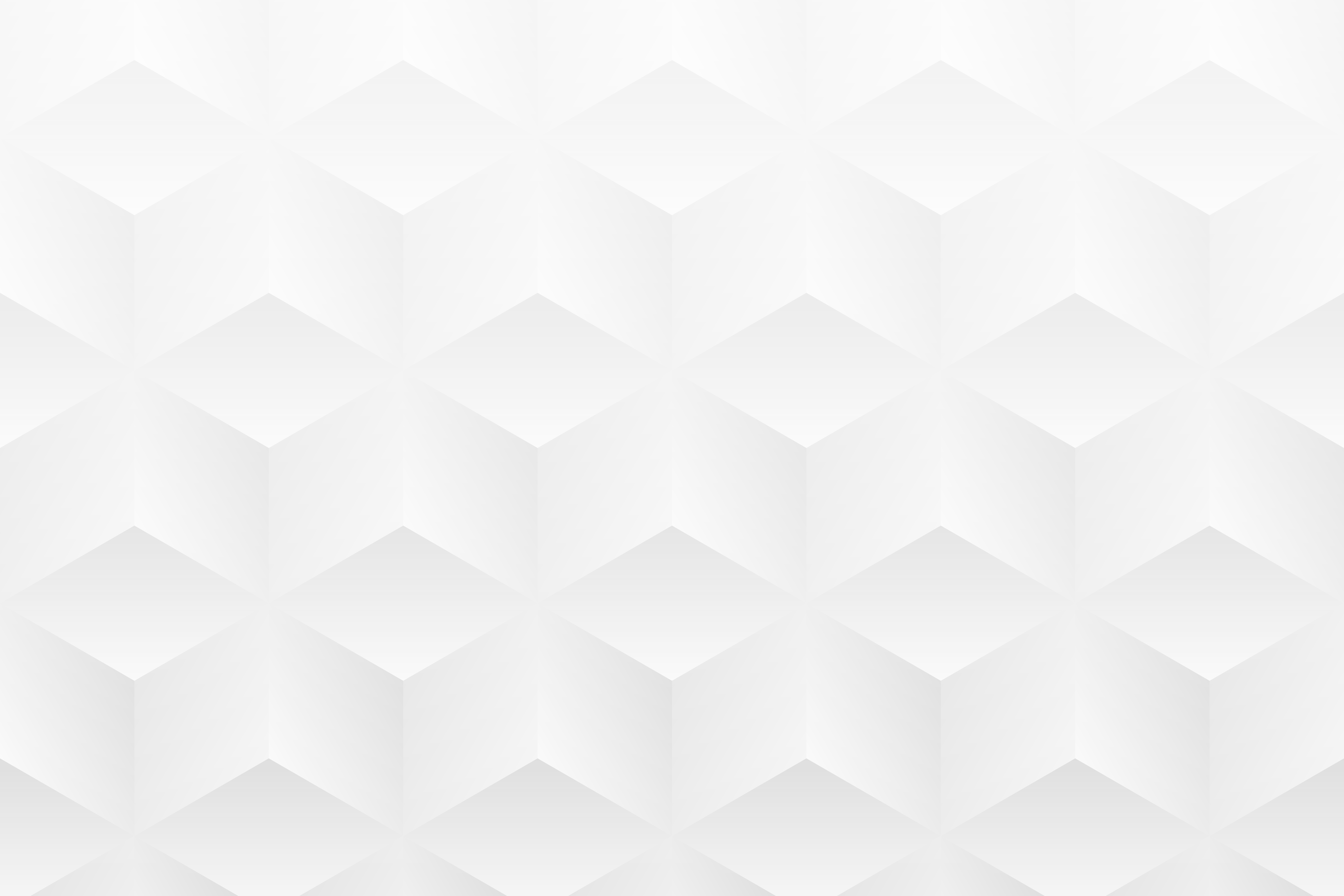 PROJECT OVERVIEW
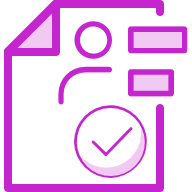 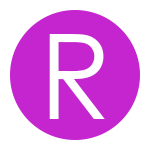 RESPONSIBLE
PROJECT
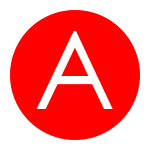 ACCOUNTABLE
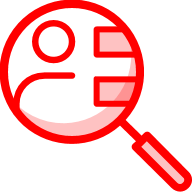 PROJECT MANAGER
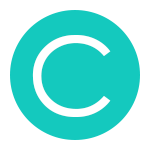 CONSULTED
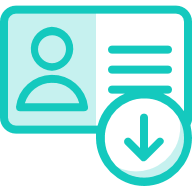 BUDGET
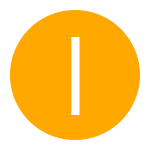 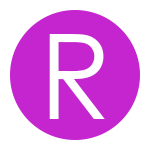 INFORMED
RESPONSIBLE
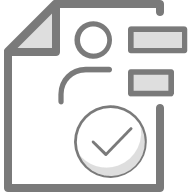 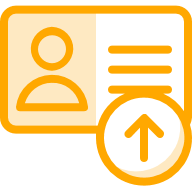 DUE DATE
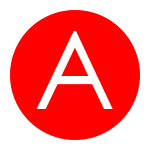 ACCOUNTABLE
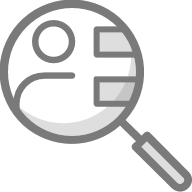 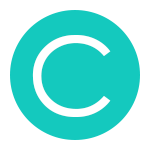 CONSULTED
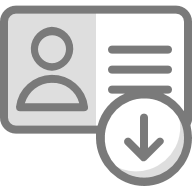 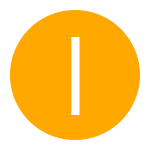 INFORMED
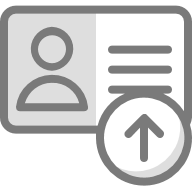 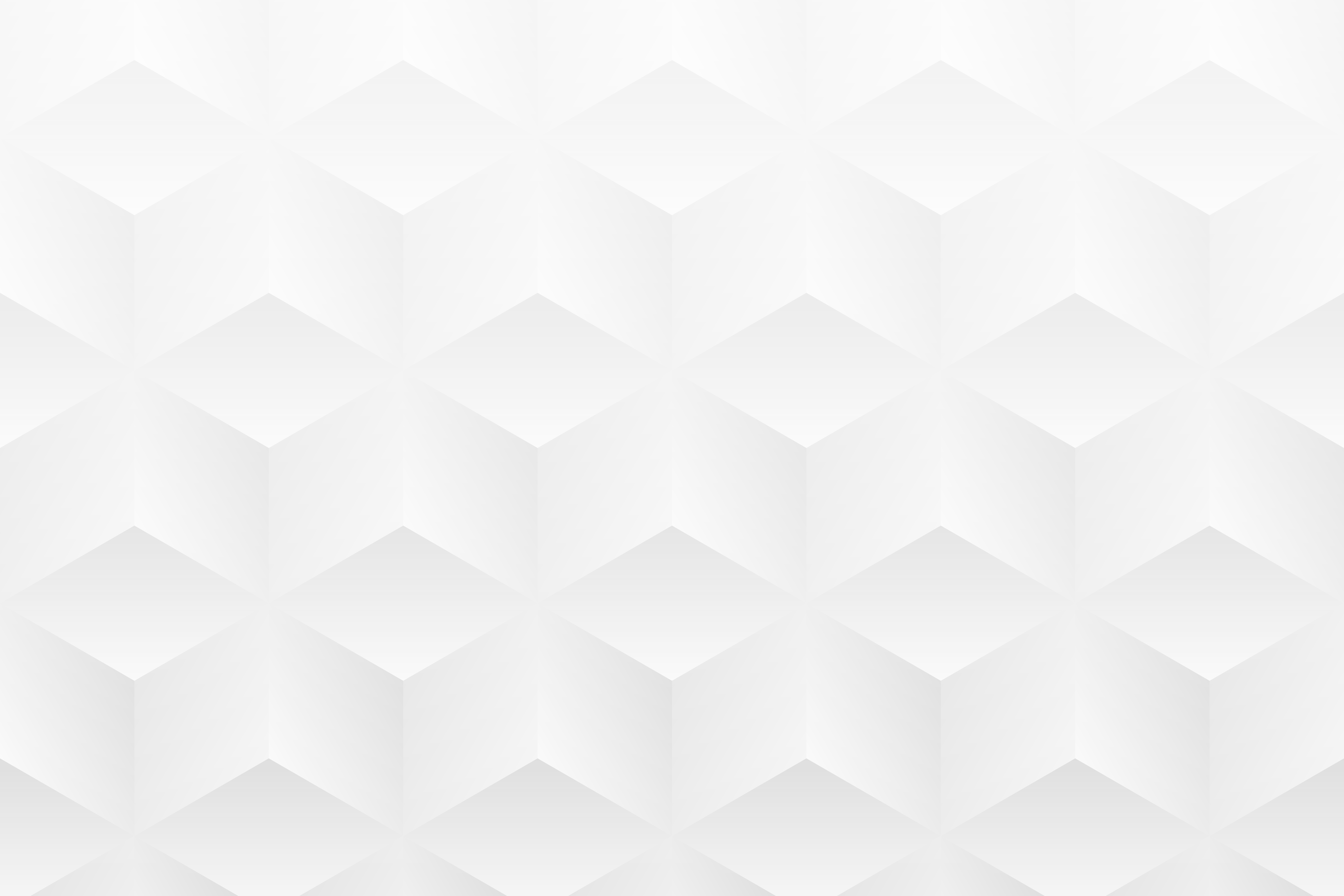 Example
Removing grey RACI icons will reveal colorful icons below to indicate selections.
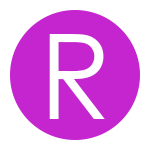 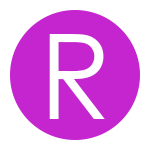 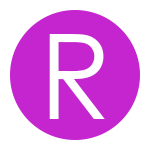 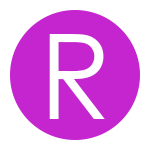 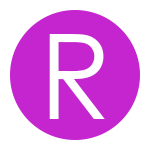 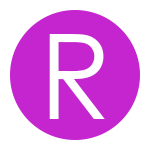 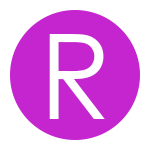 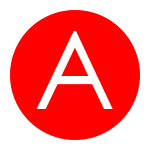 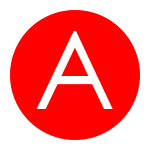 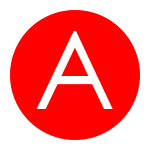 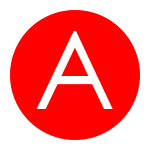 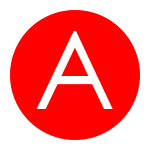 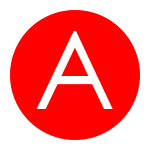 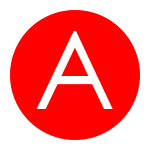 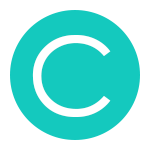 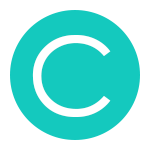 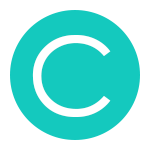 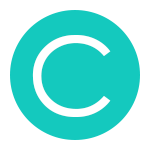 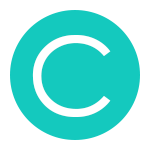 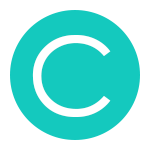 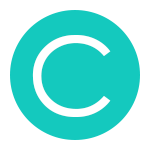 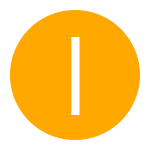 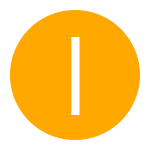 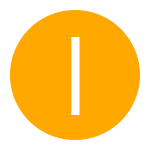 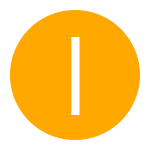 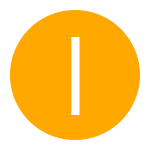 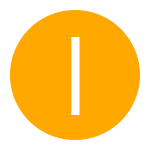 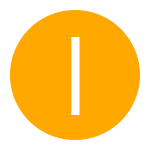 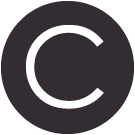 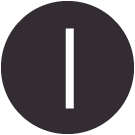 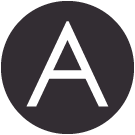 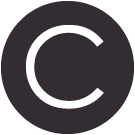 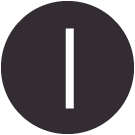 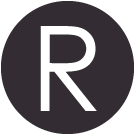 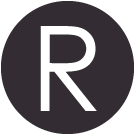 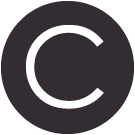 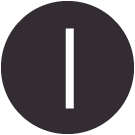 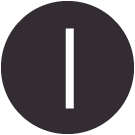 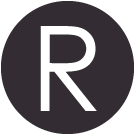 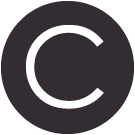 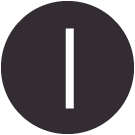 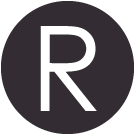 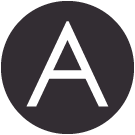 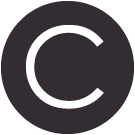 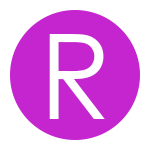 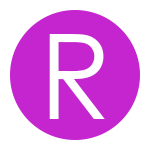 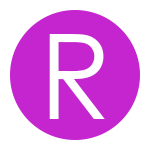 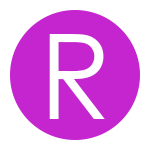 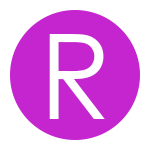 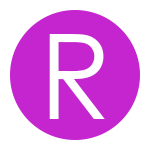 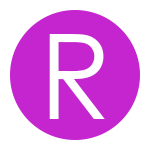 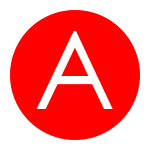 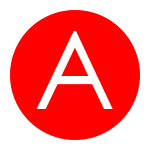 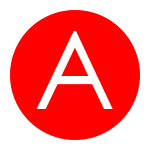 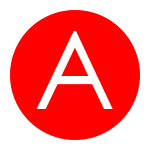 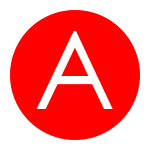 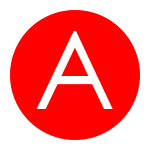 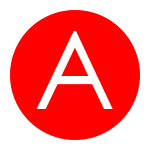 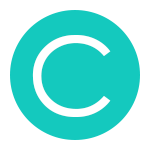 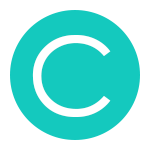 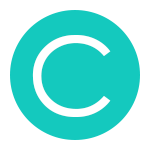 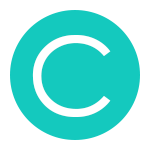 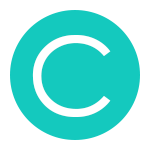 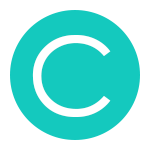 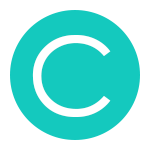 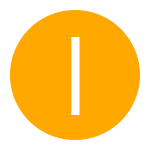 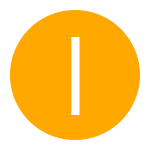 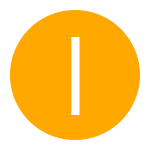 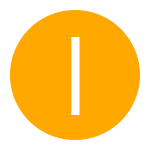 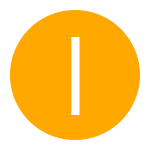 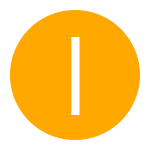 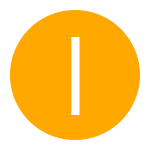 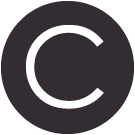 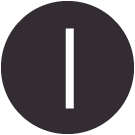 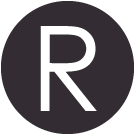 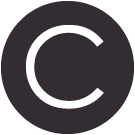 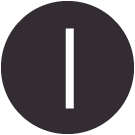 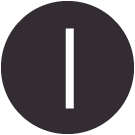 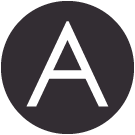 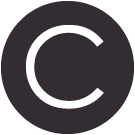 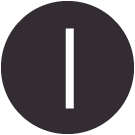 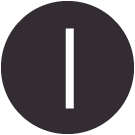 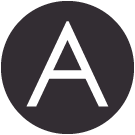 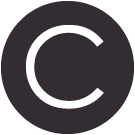 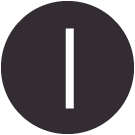 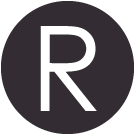 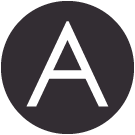 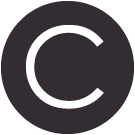 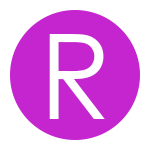 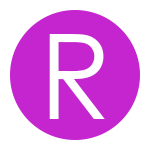 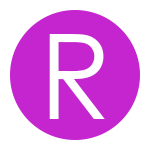 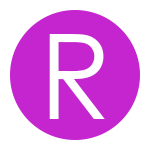 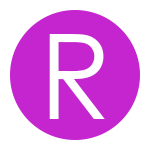 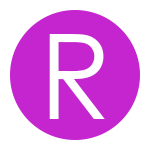 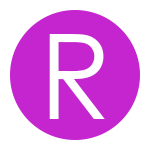 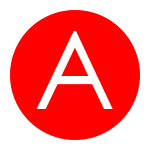 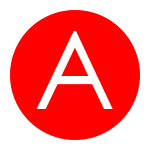 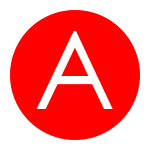 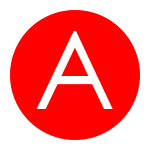 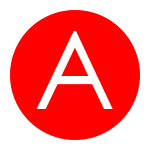 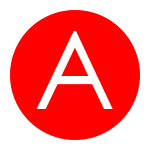 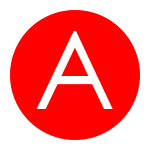 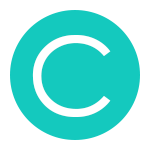 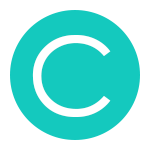 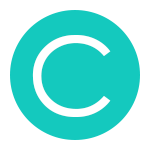 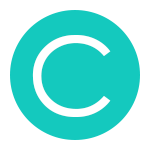 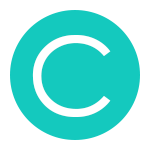 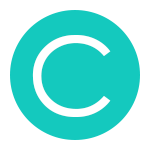 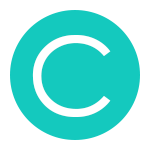 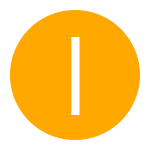 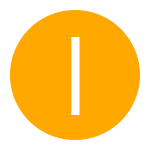 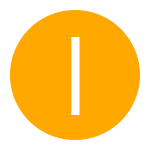 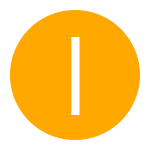 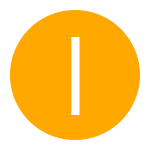 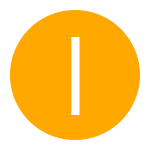 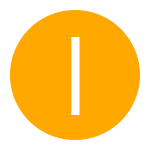 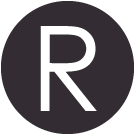 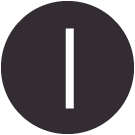 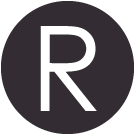 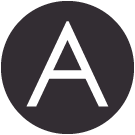 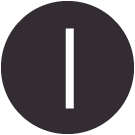 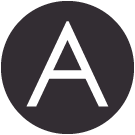 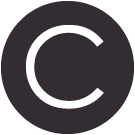 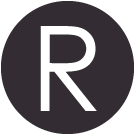 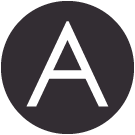 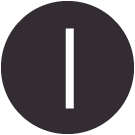 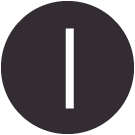 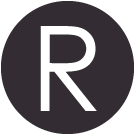 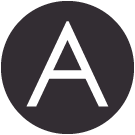 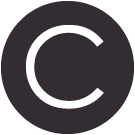 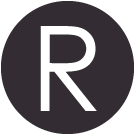 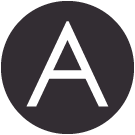 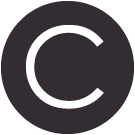 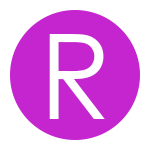 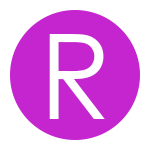 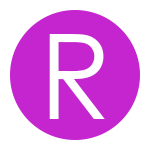 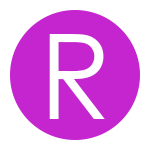 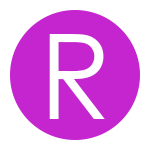 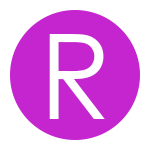 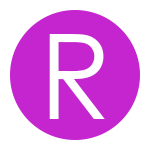 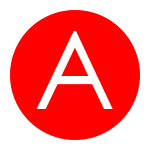 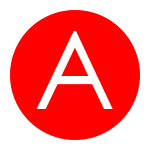 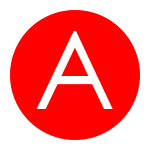 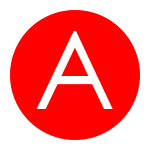 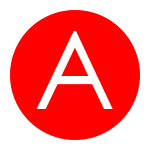 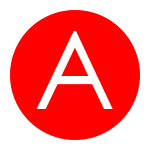 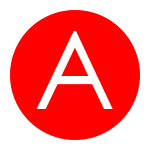 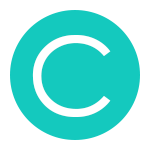 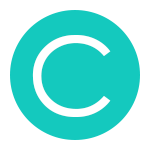 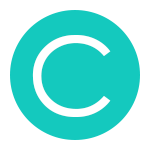 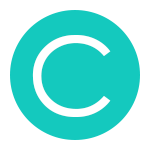 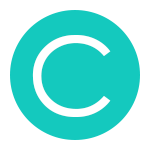 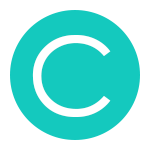 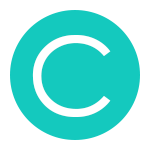 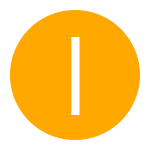 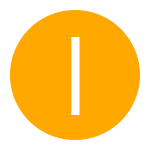 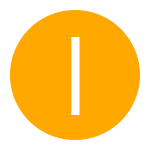 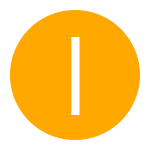 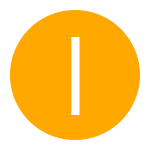 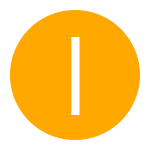 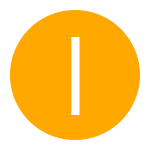 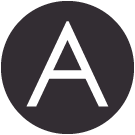 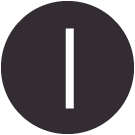 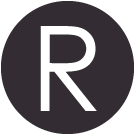 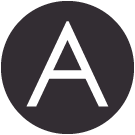 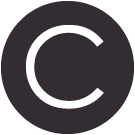 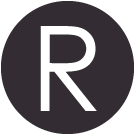 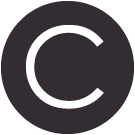 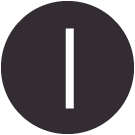 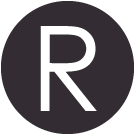 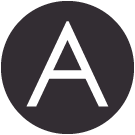 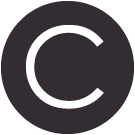 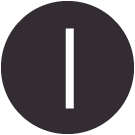 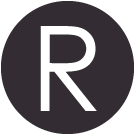 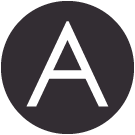 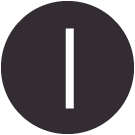 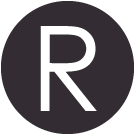 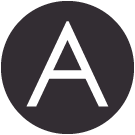 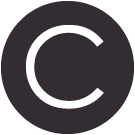 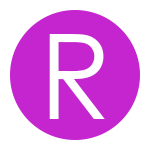 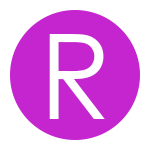 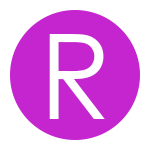 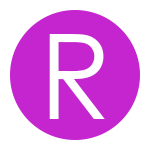 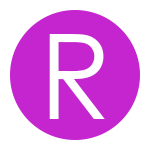 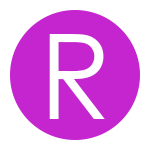 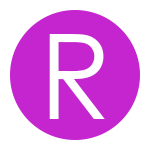 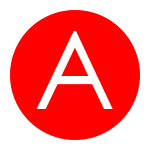 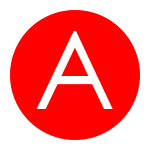 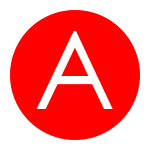 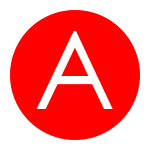 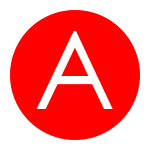 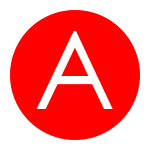 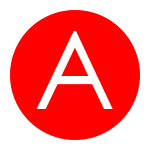 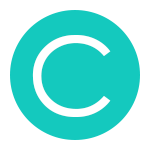 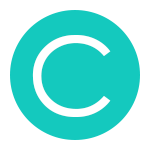 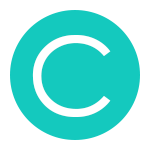 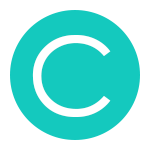 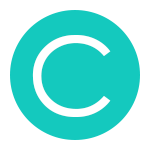 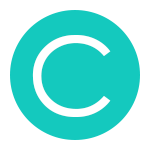 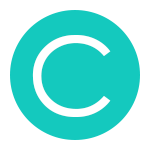 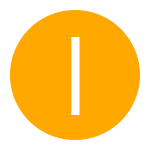 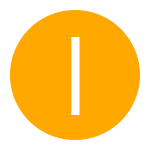 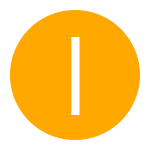 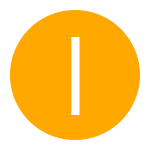 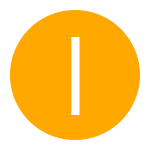 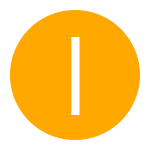 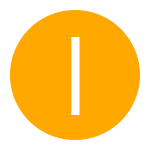 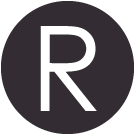 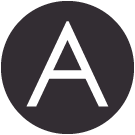 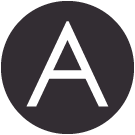 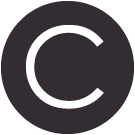 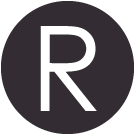 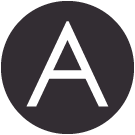 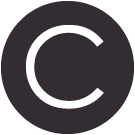 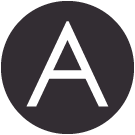 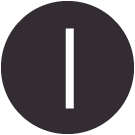 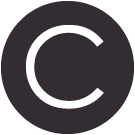 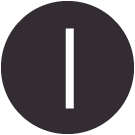 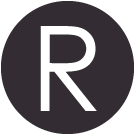 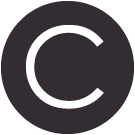 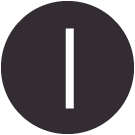 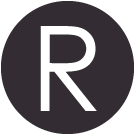 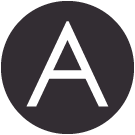 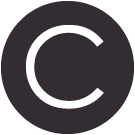 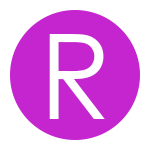 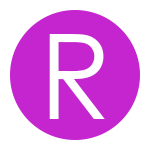 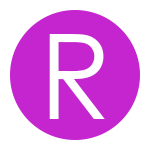 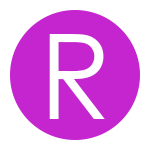 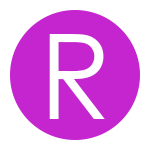 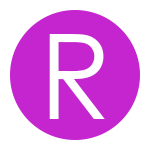 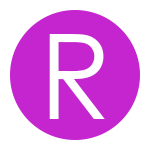 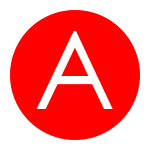 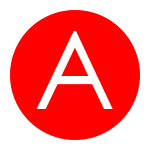 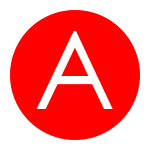 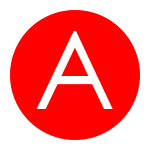 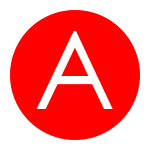 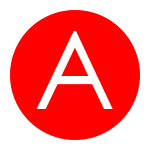 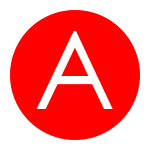 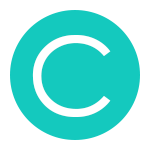 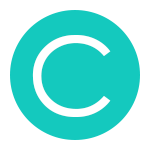 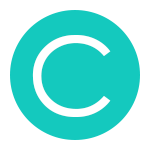 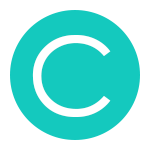 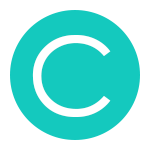 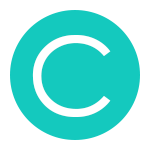 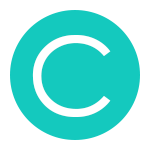 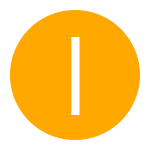 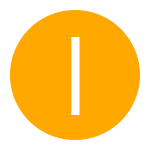 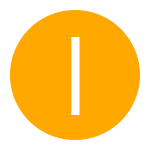 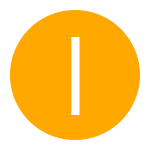 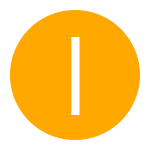 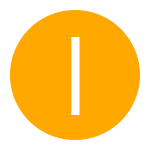 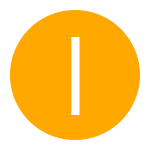 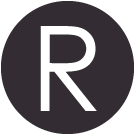 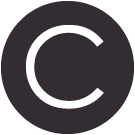 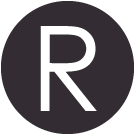 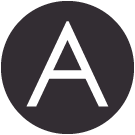 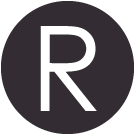 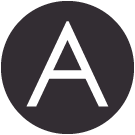 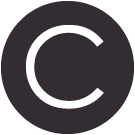 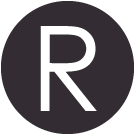 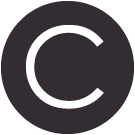 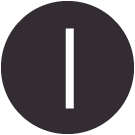 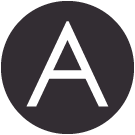 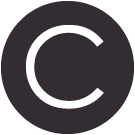 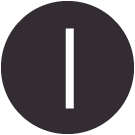 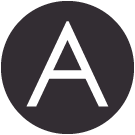 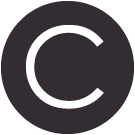 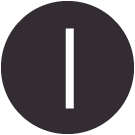 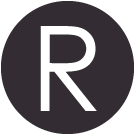 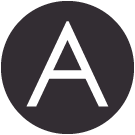 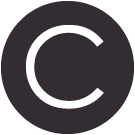 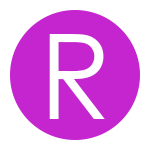 RESPONSIBLE
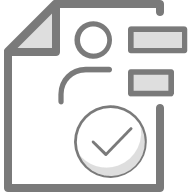 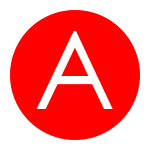 ACCOUNTABLE
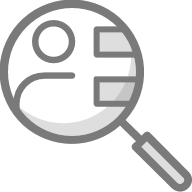 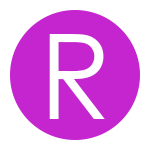 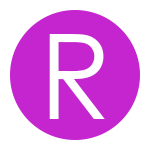 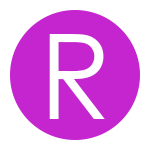 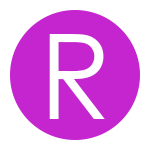 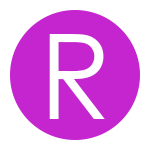 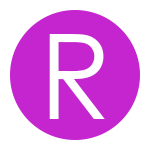 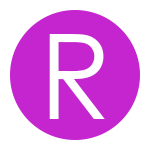 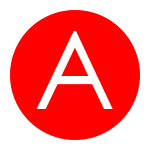 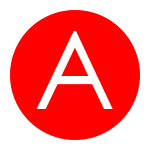 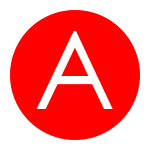 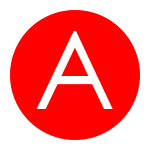 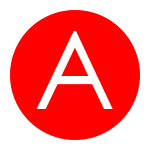 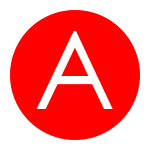 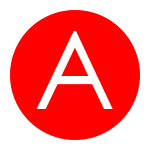 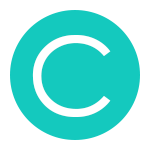 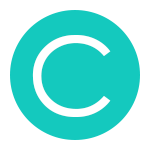 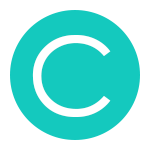 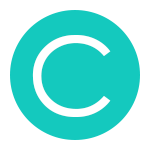 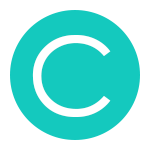 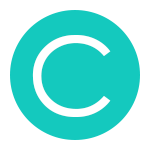 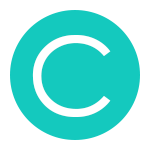 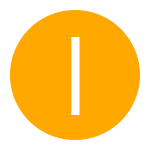 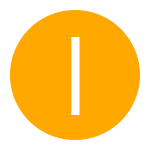 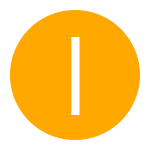 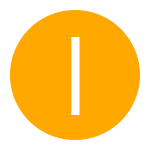 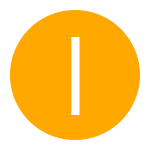 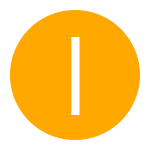 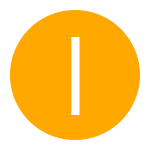 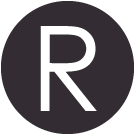 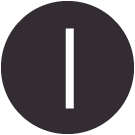 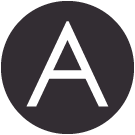 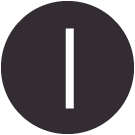 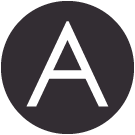 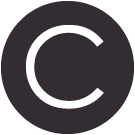 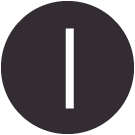 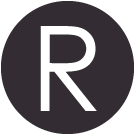 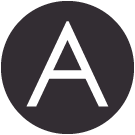 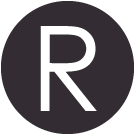 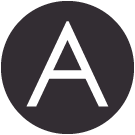 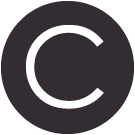 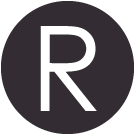 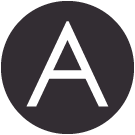 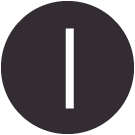 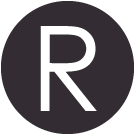 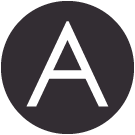 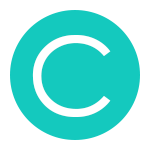 CONSULTED
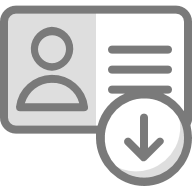 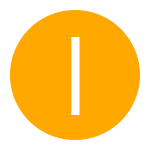 INFORMED
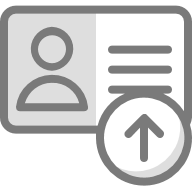 Removing grey RACI icons will reveal colorful icons below to indicate selections.
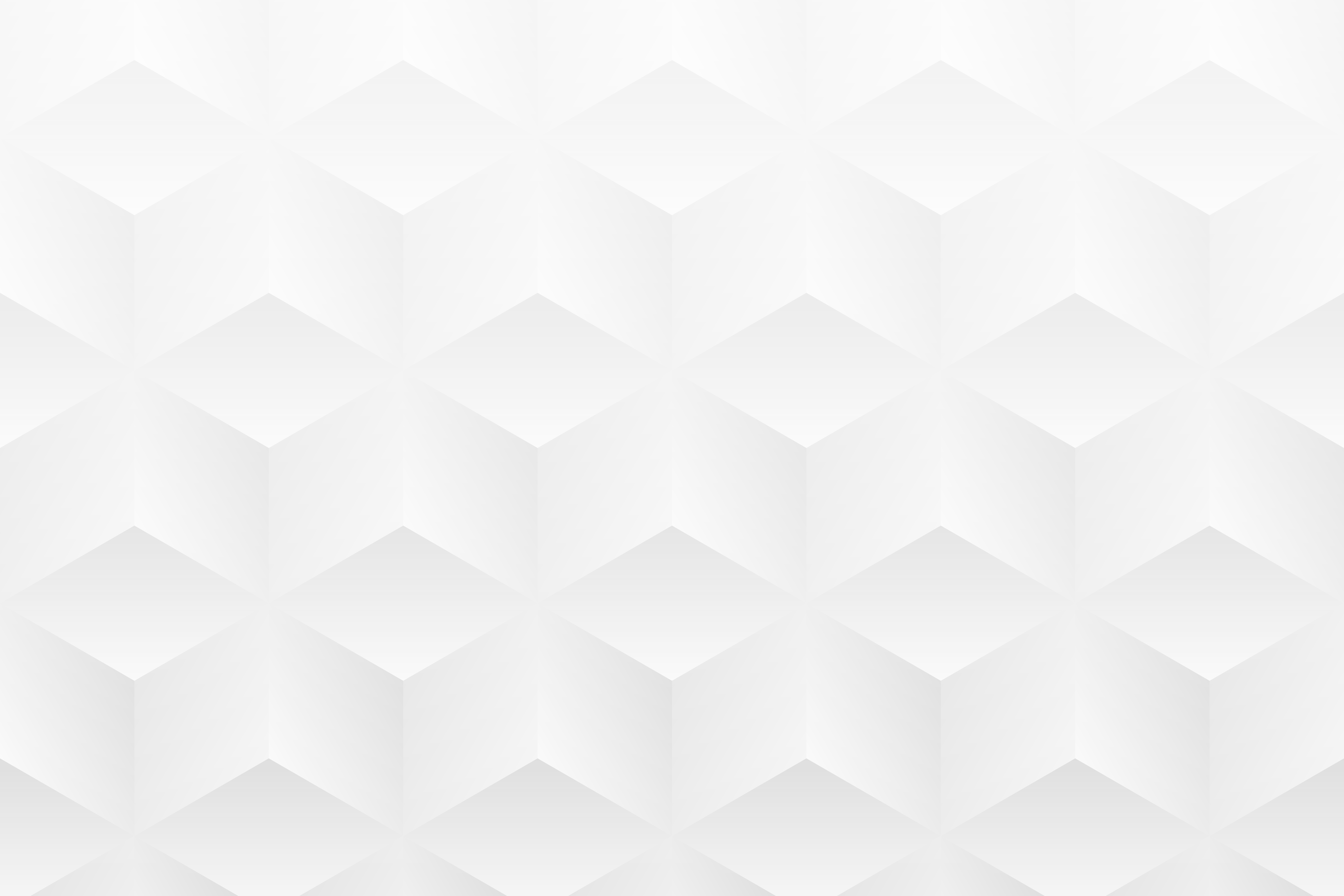 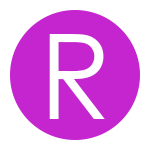 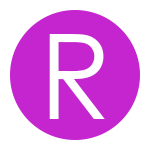 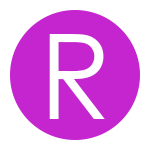 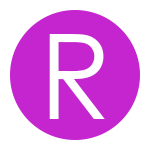 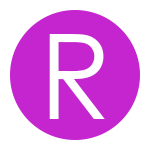 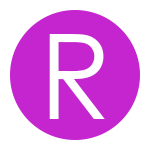 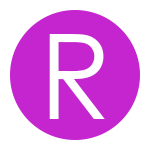 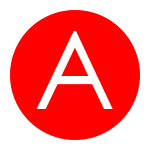 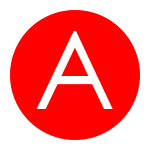 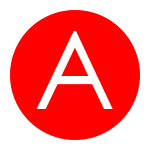 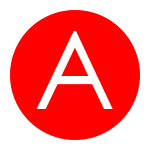 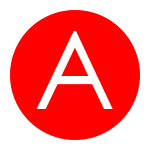 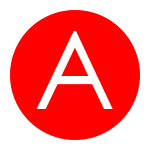 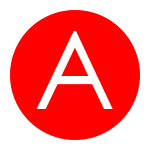 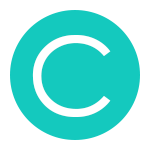 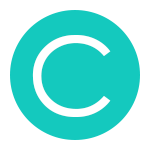 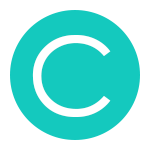 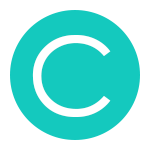 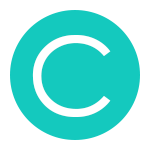 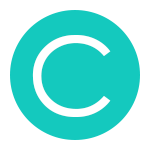 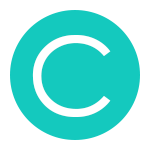 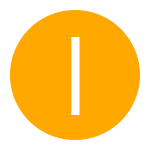 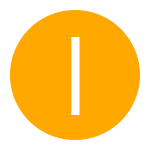 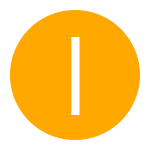 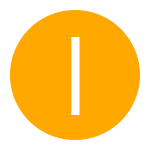 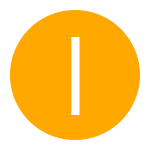 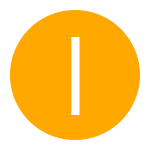 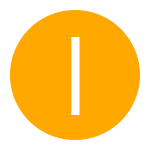 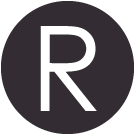 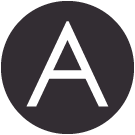 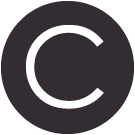 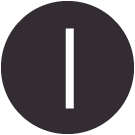 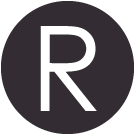 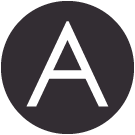 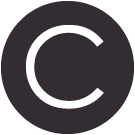 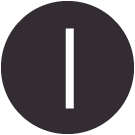 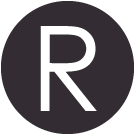 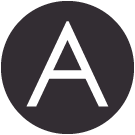 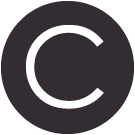 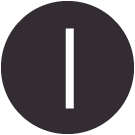 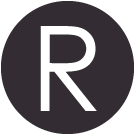 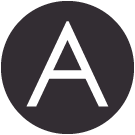 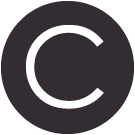 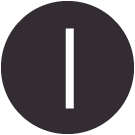 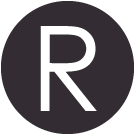 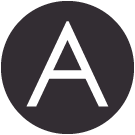 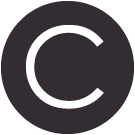 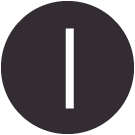 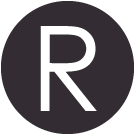 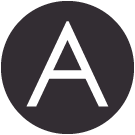 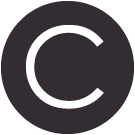 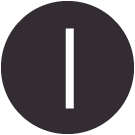 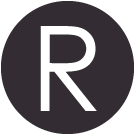 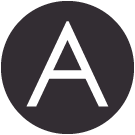 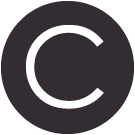 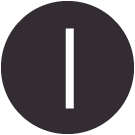 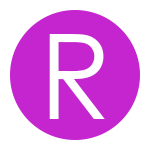 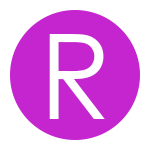 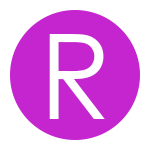 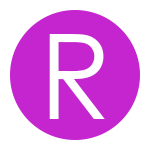 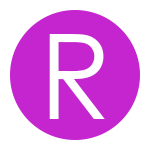 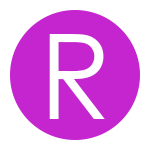 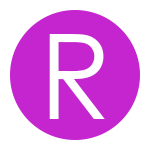 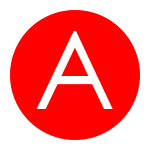 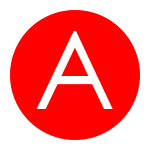 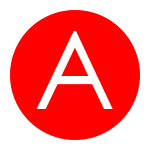 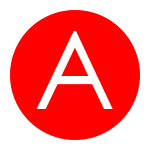 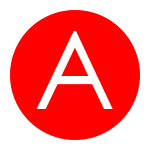 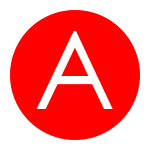 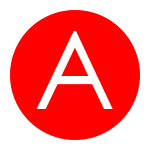 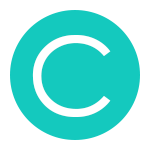 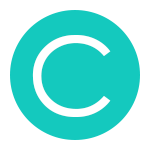 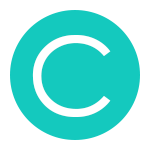 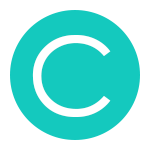 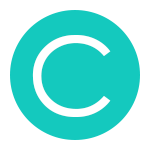 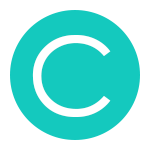 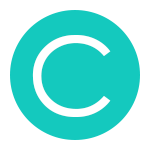 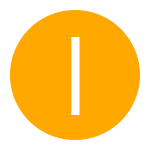 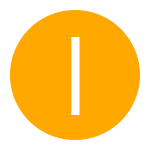 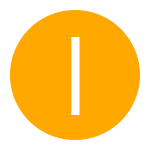 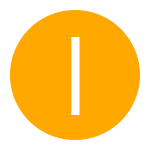 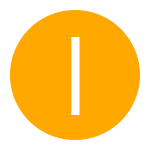 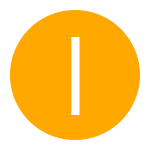 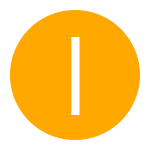 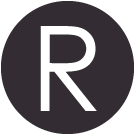 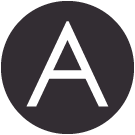 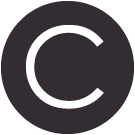 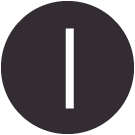 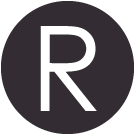 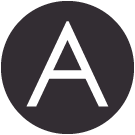 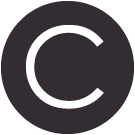 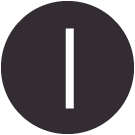 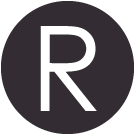 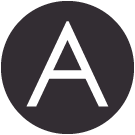 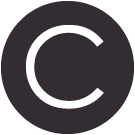 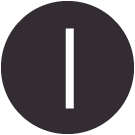 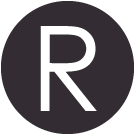 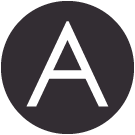 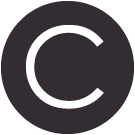 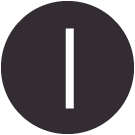 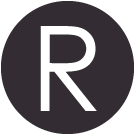 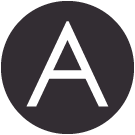 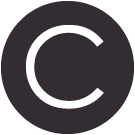 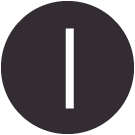 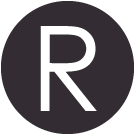 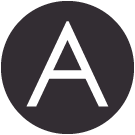 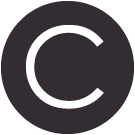 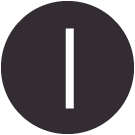 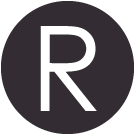 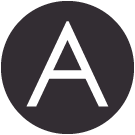 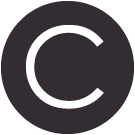 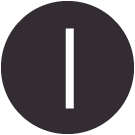 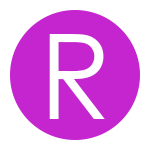 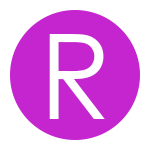 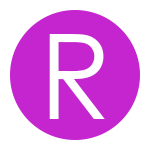 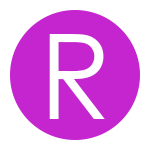 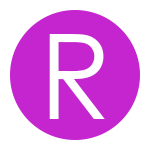 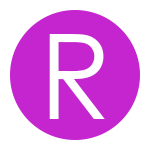 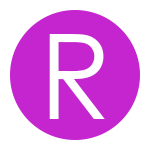 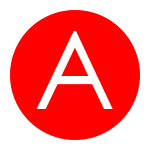 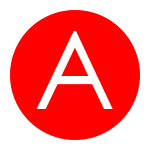 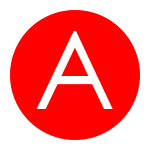 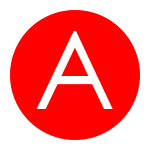 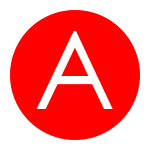 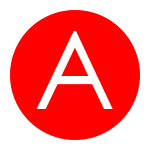 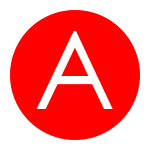 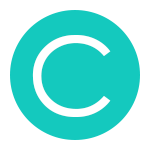 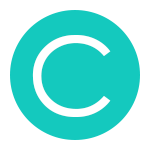 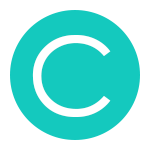 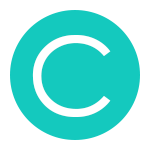 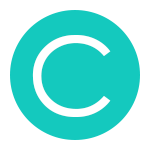 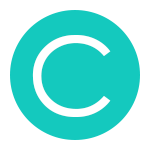 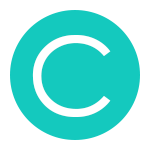 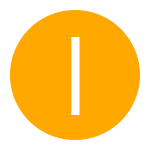 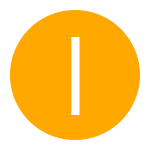 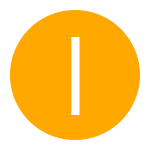 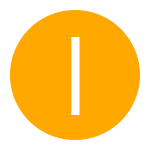 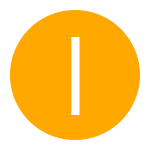 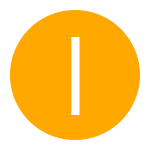 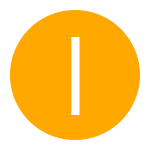 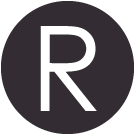 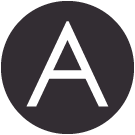 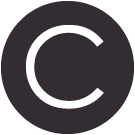 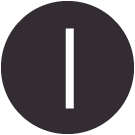 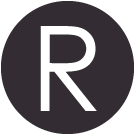 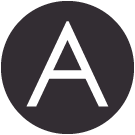 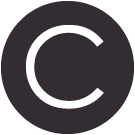 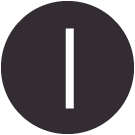 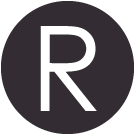 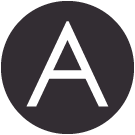 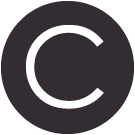 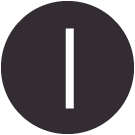 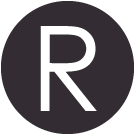 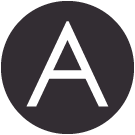 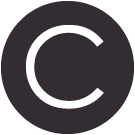 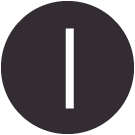 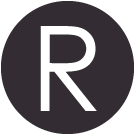 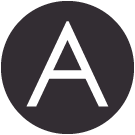 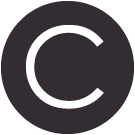 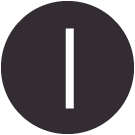 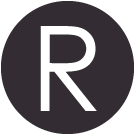 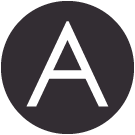 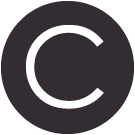 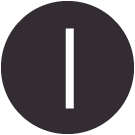 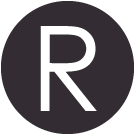 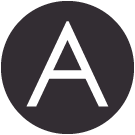 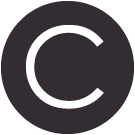 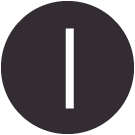 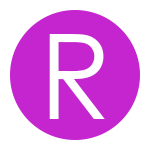 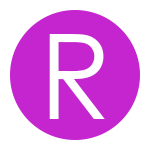 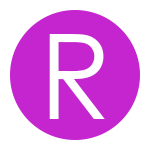 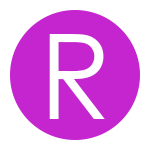 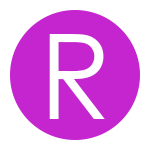 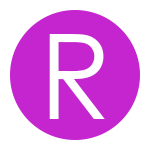 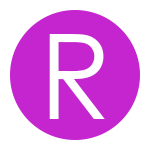 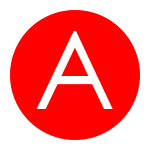 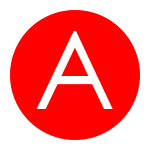 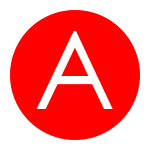 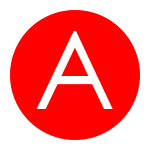 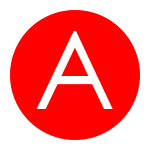 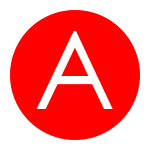 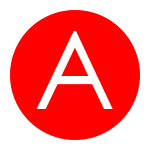 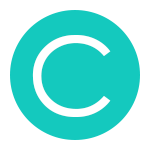 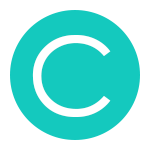 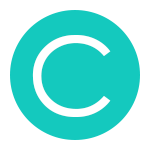 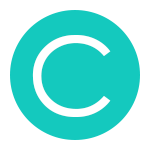 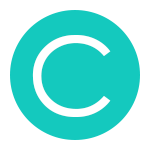 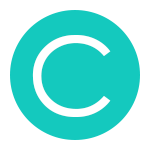 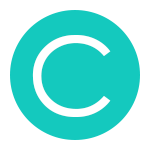 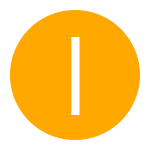 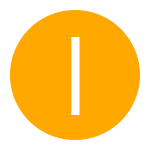 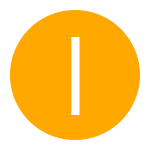 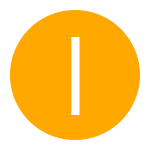 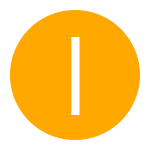 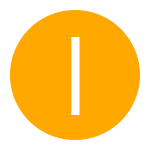 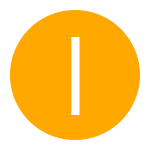 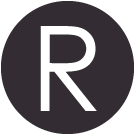 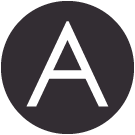 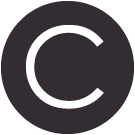 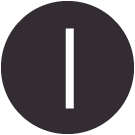 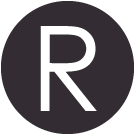 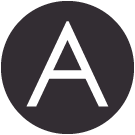 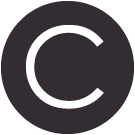 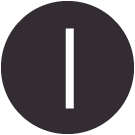 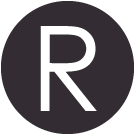 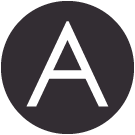 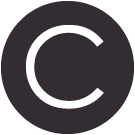 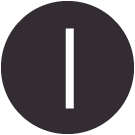 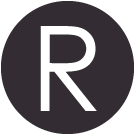 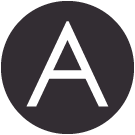 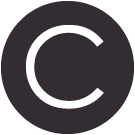 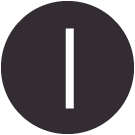 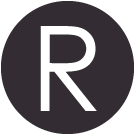 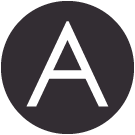 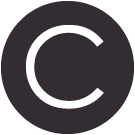 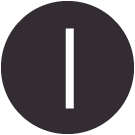 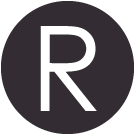 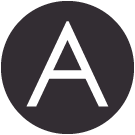 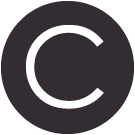 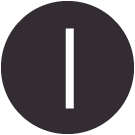 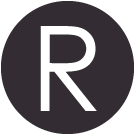 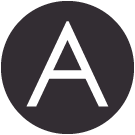 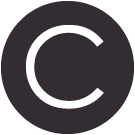 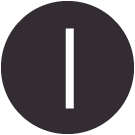 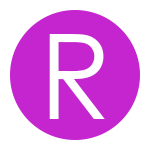 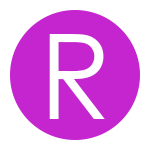 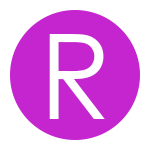 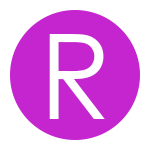 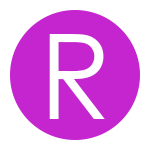 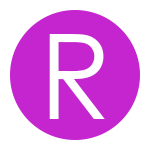 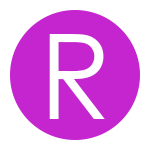 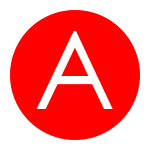 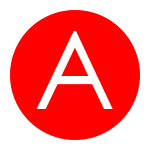 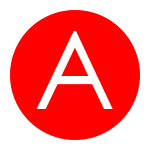 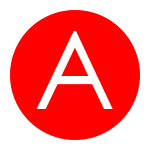 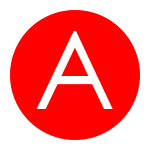 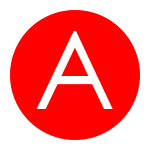 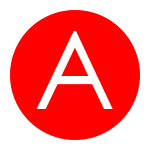 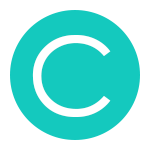 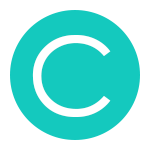 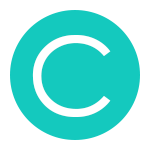 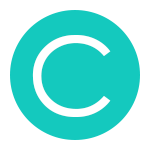 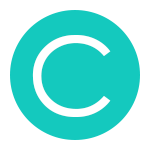 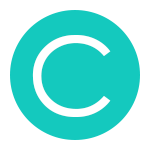 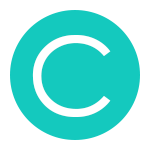 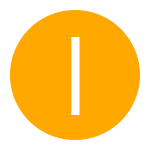 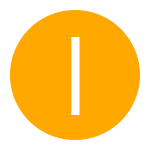 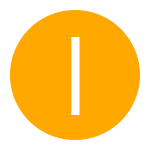 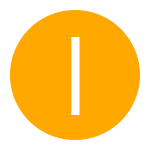 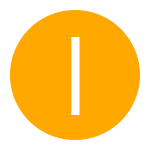 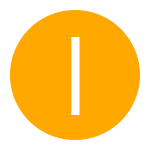 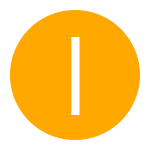 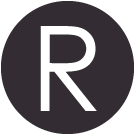 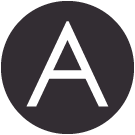 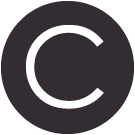 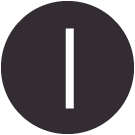 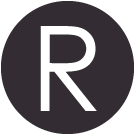 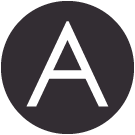 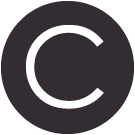 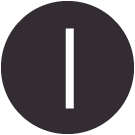 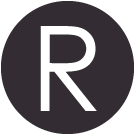 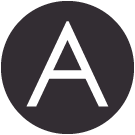 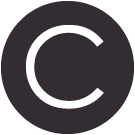 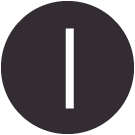 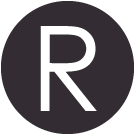 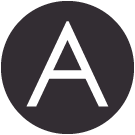 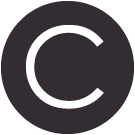 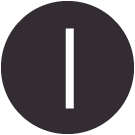 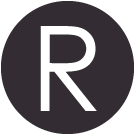 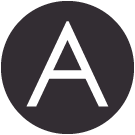 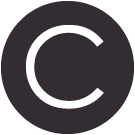 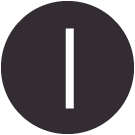 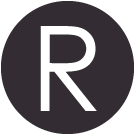 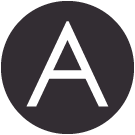 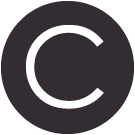 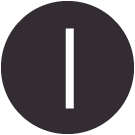 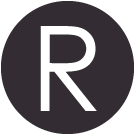 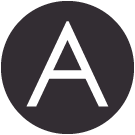 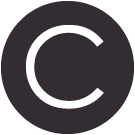 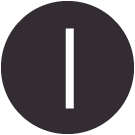 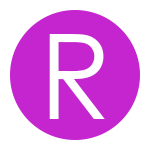 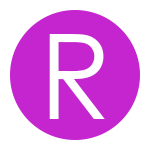 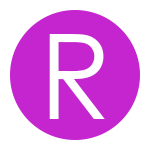 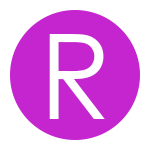 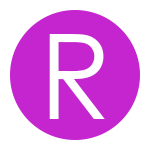 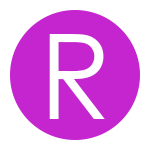 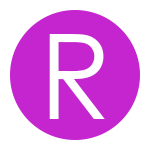 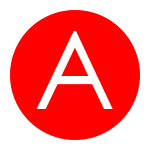 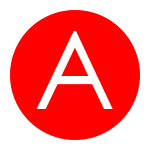 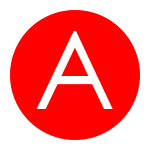 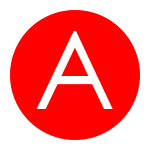 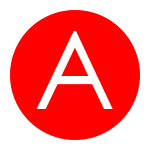 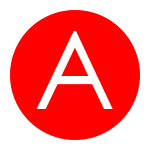 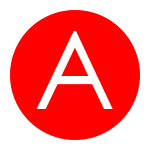 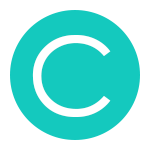 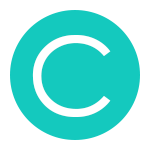 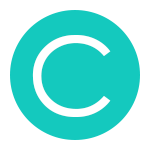 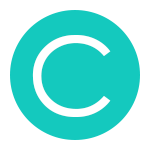 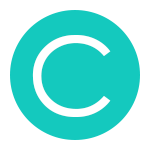 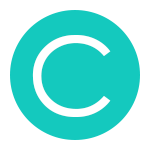 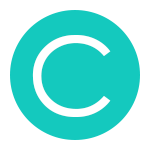 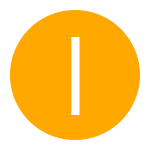 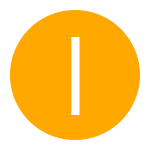 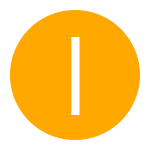 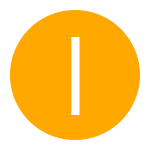 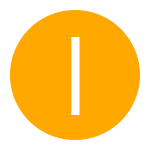 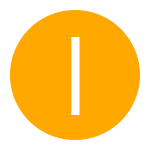 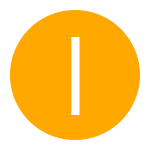 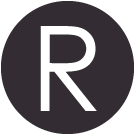 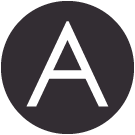 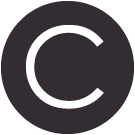 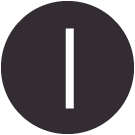 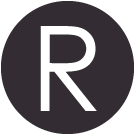 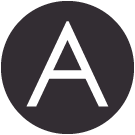 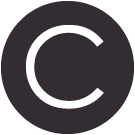 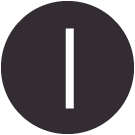 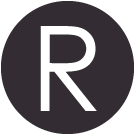 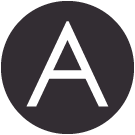 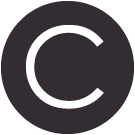 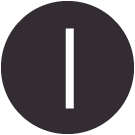 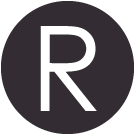 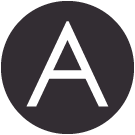 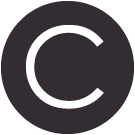 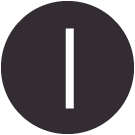 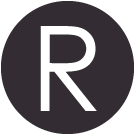 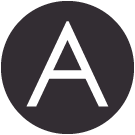 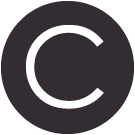 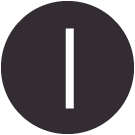 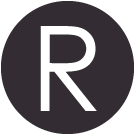 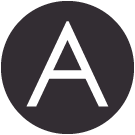 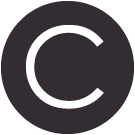 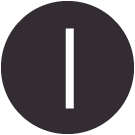 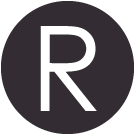 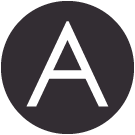 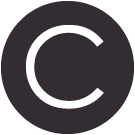 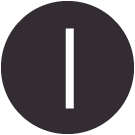 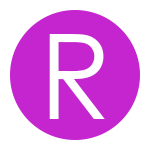 RESPONSIBLE
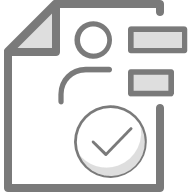 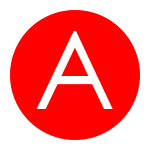 ACCOUNTABLE
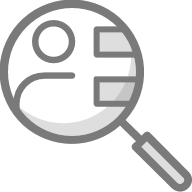 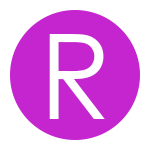 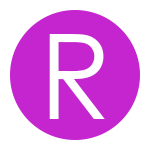 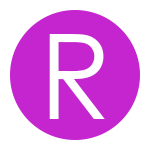 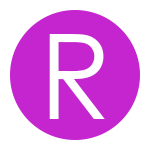 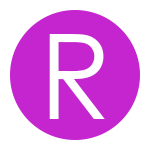 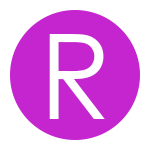 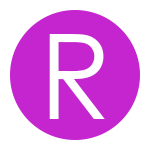 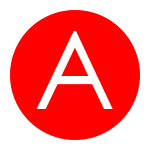 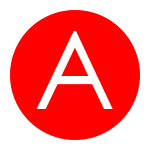 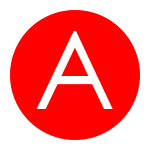 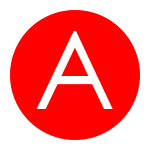 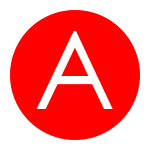 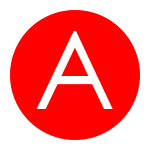 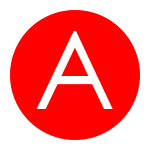 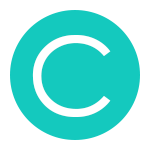 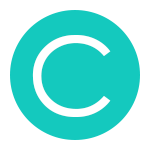 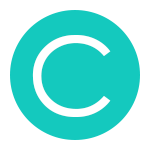 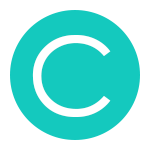 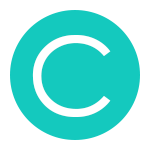 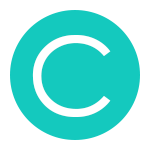 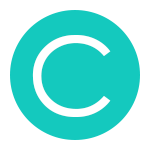 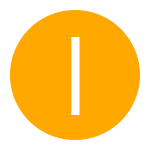 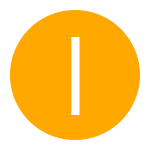 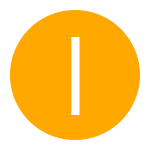 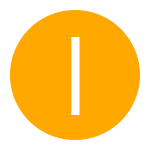 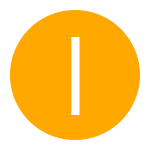 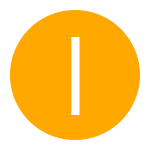 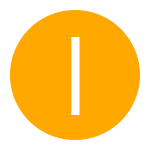 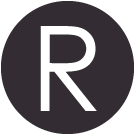 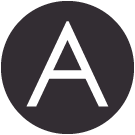 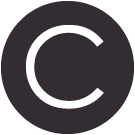 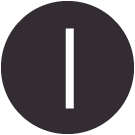 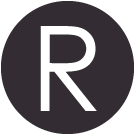 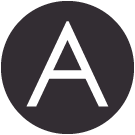 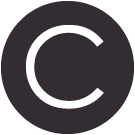 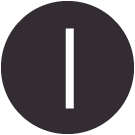 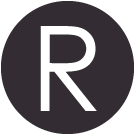 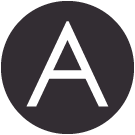 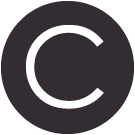 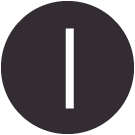 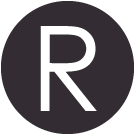 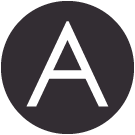 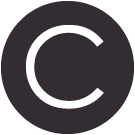 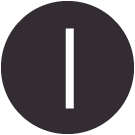 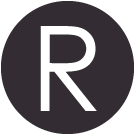 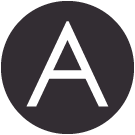 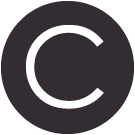 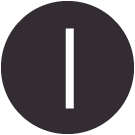 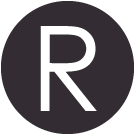 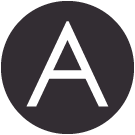 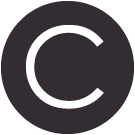 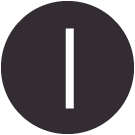 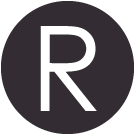 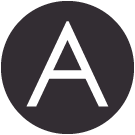 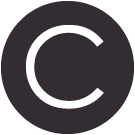 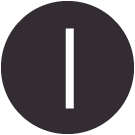 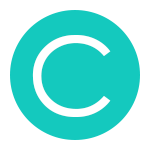 CONSULTED
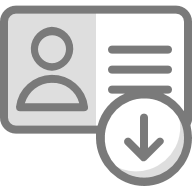 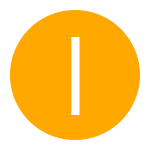 INFORMED
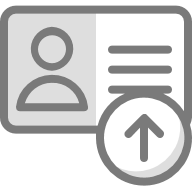 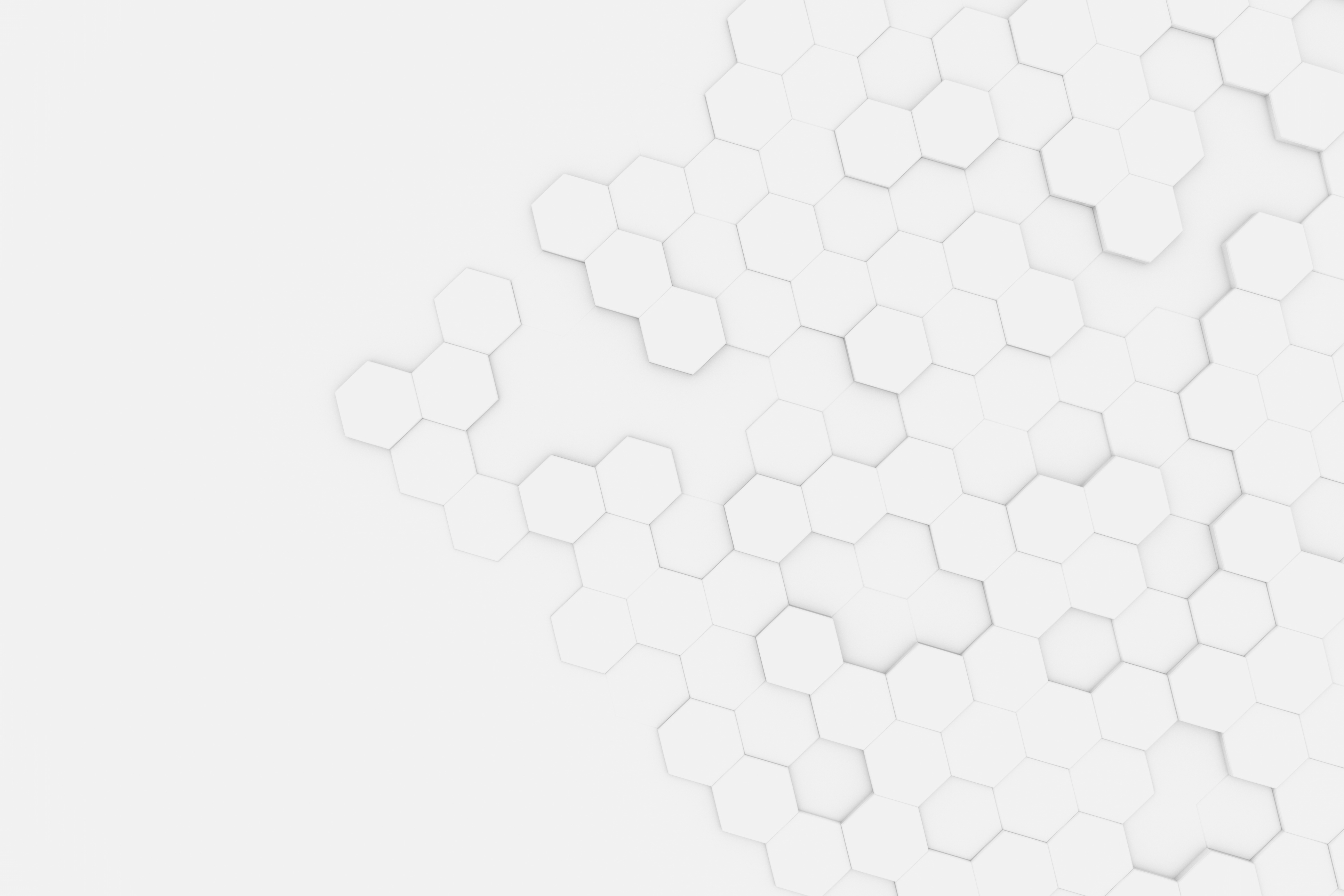 ROLES & RESPONSIBILITIES
summary information / comments
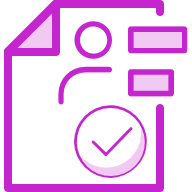 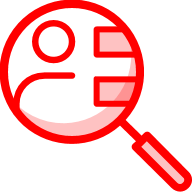 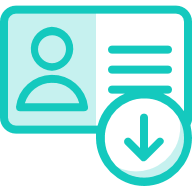 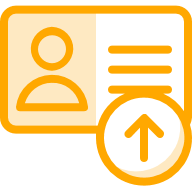